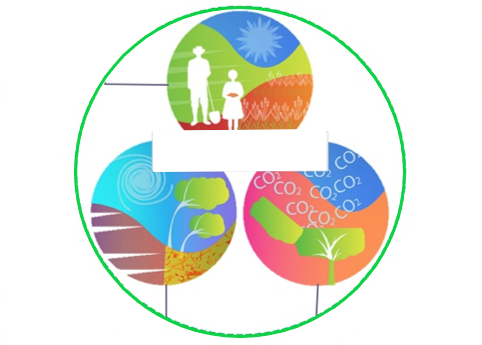 Project Perspective
Optimal Adaptation
Mangement
Support Climate Based Agricultural Services
Plant Phenological Modeling

  Based on meteorological/
  environmental variables 
  using ground based and/or
  remote sensing timeseries for     training.
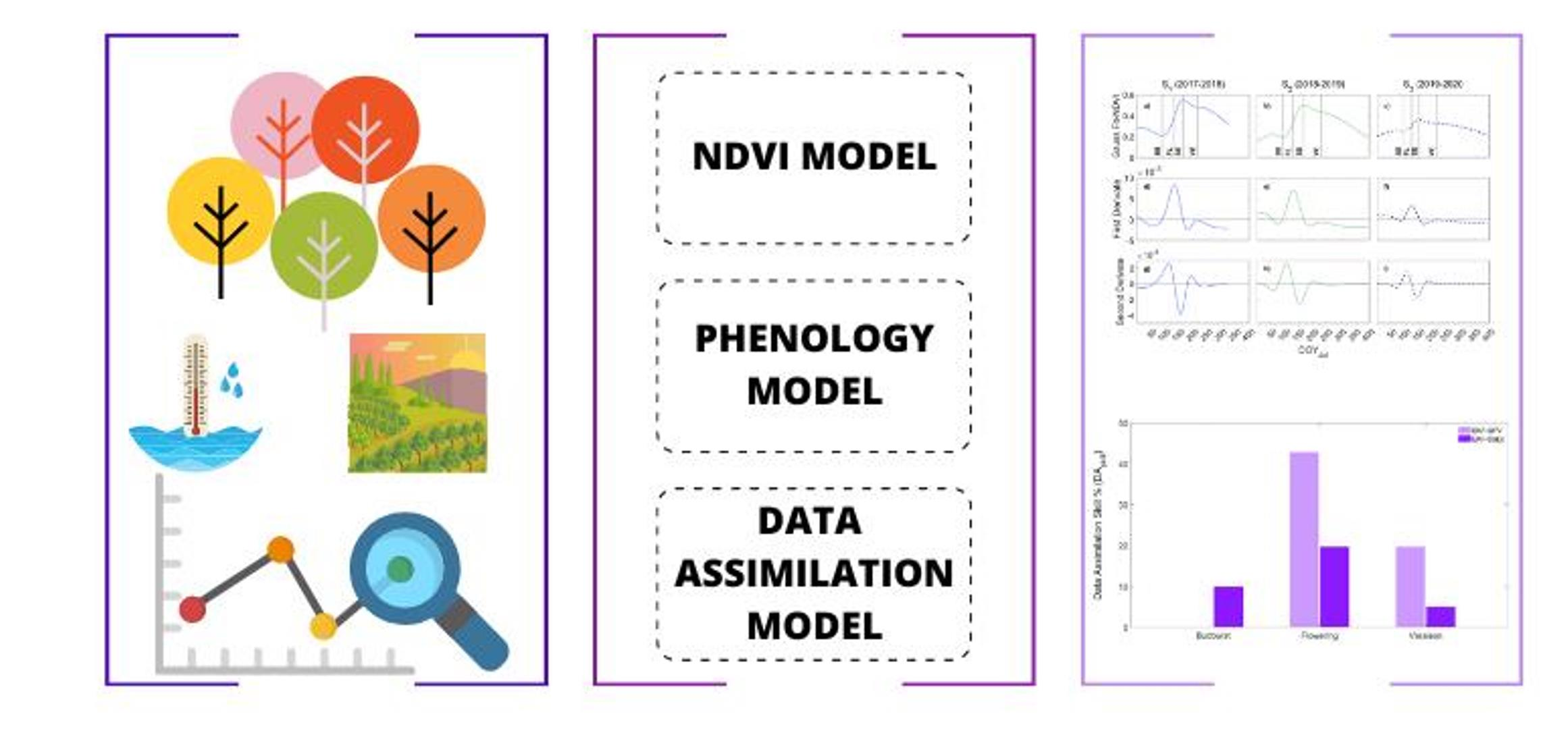 Under Future Climate Change
Under Future warming, olive phenological stages may experience advances, leading to climate risks (Fraga et al., 2019) in the Mediterranean.
Workflow Chart
Step 3
Step 2
Step 1
Large Scale Phenological Model implement Historical 
(1976-2005)
Towards Strategic Planning for olive Cultivation
Model Calibration, Parameterization and validation
Climate change projections/scenarios
Phenological  Based Future Climate Risk Assessment
Phenological Modeling; CAC_GDD vs. PhenoFlex
Large Scale Phenological Model implement Future 
(2036-2065)
Difference in future changes between Late and Early cultivars
Difference= Late - Early
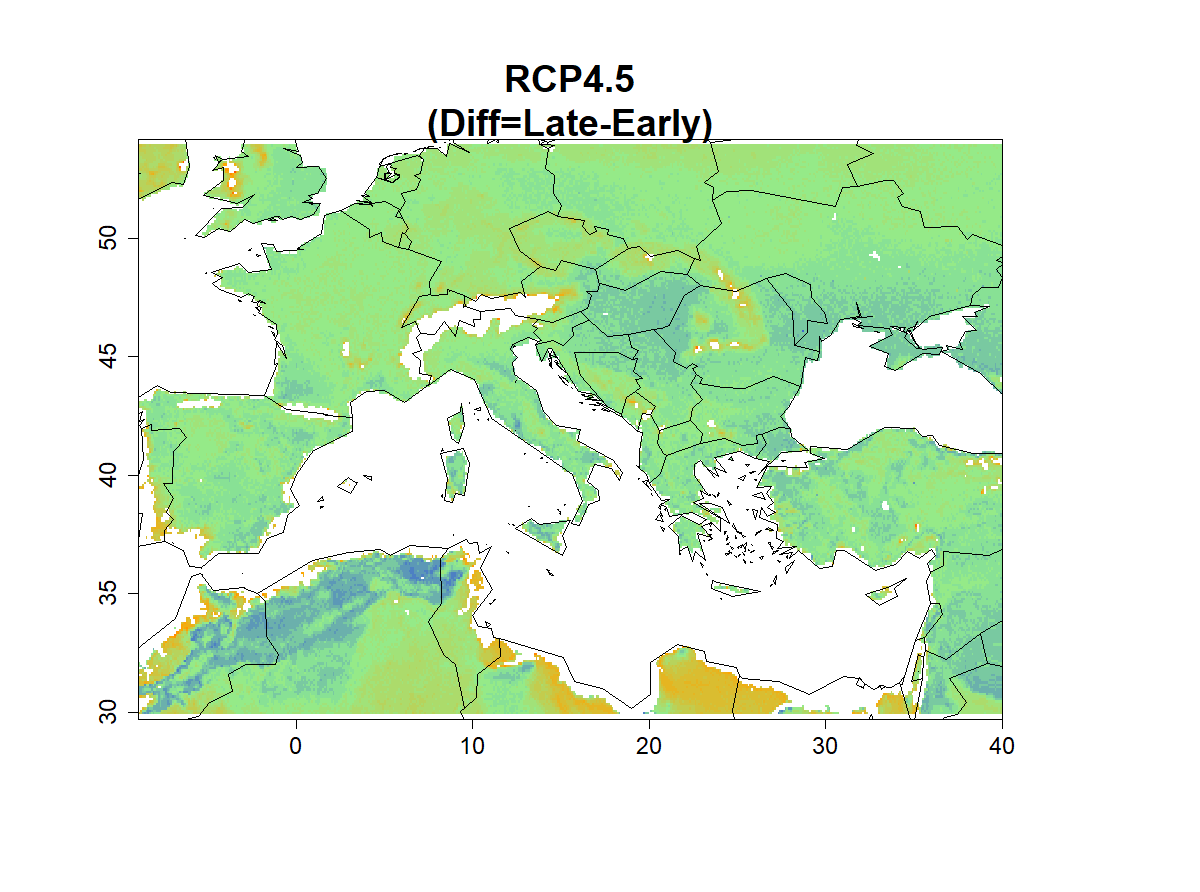 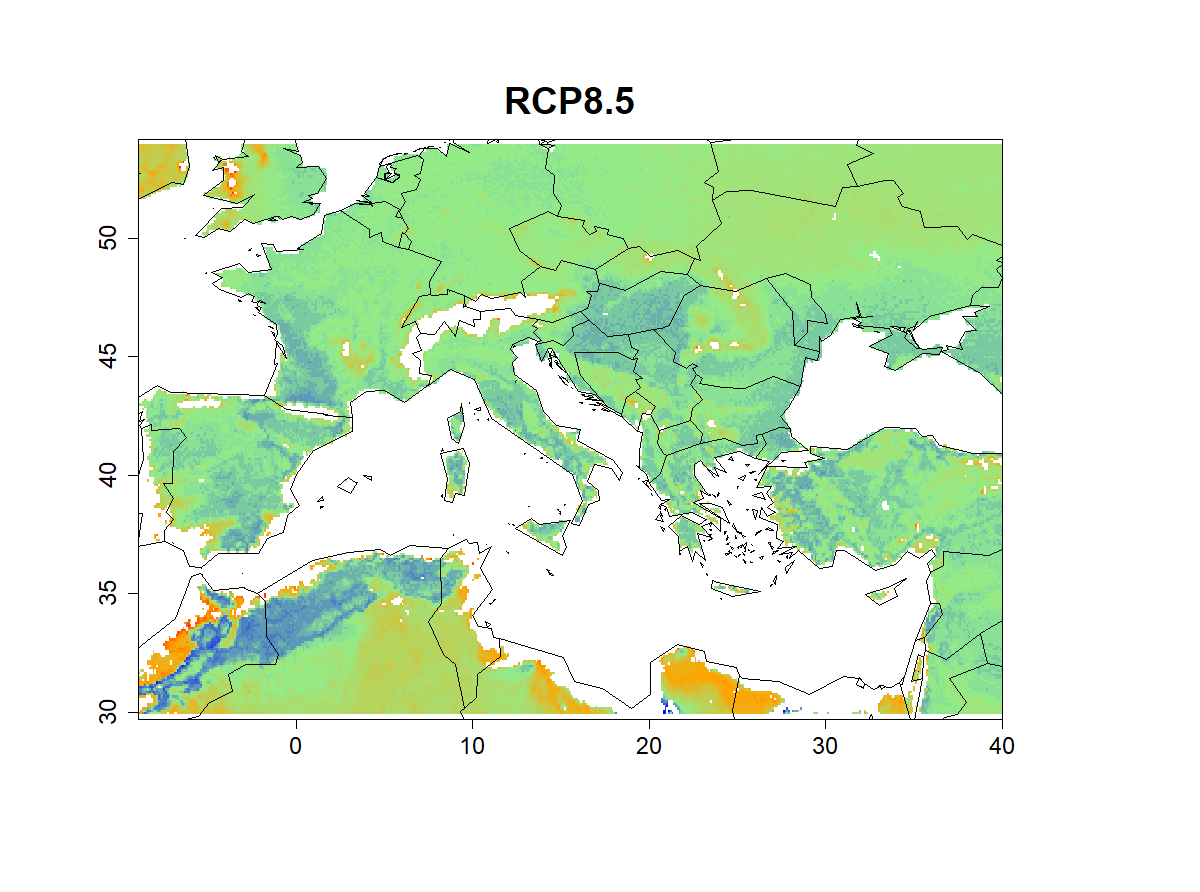 RCP2.6
RCP4.5
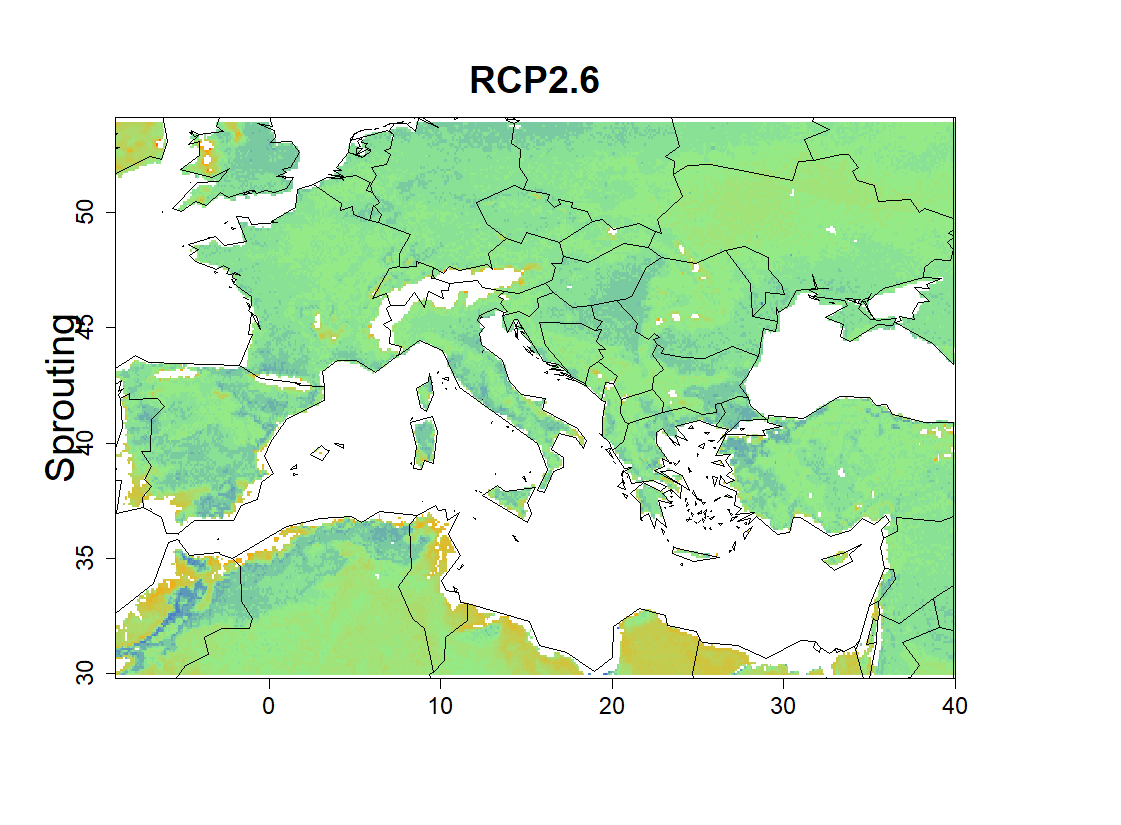 RCP8.5
Late cultivar: greater sprouting earliness in southern zone with continental climate and 
     in colder regions.
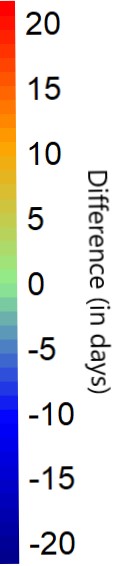 Late cultivar: greater blooming earliness in colder regions
Early cultivar: greater earliness in humid costal regions
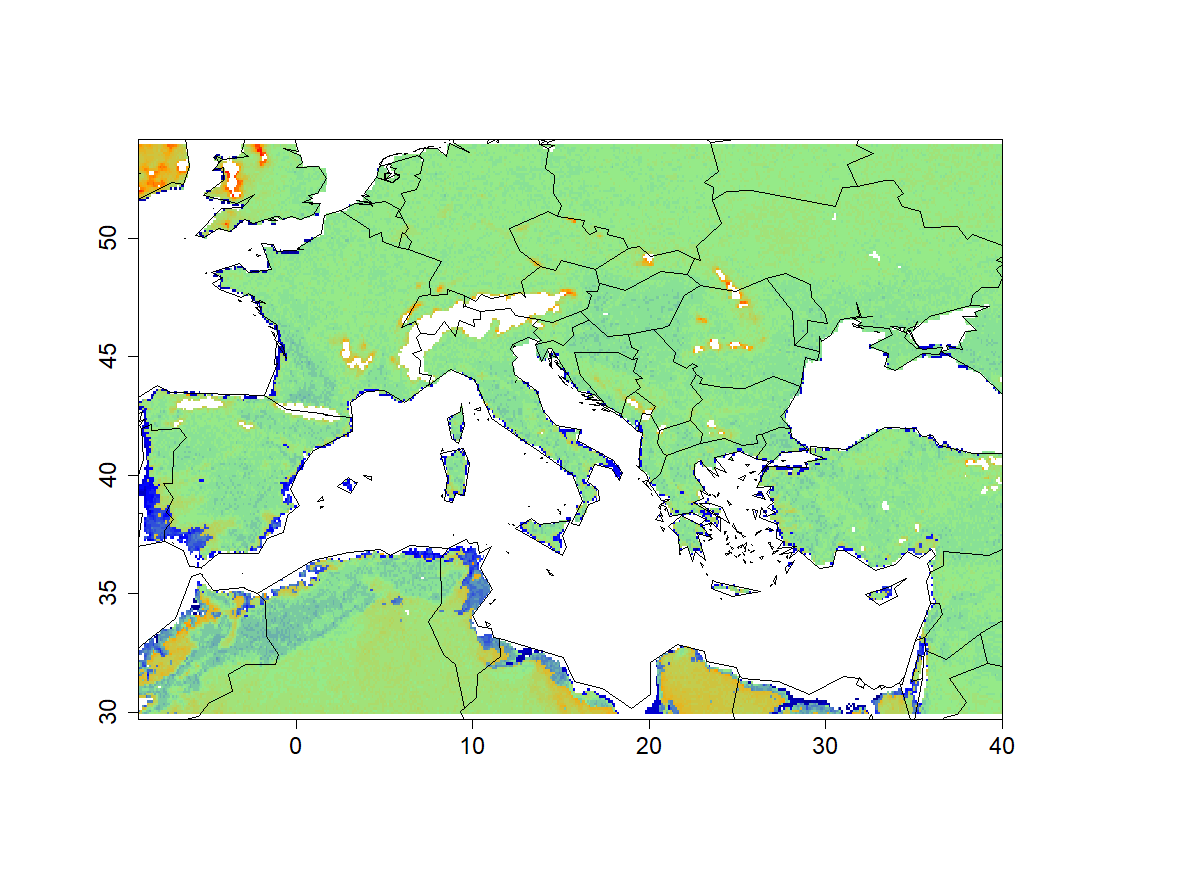 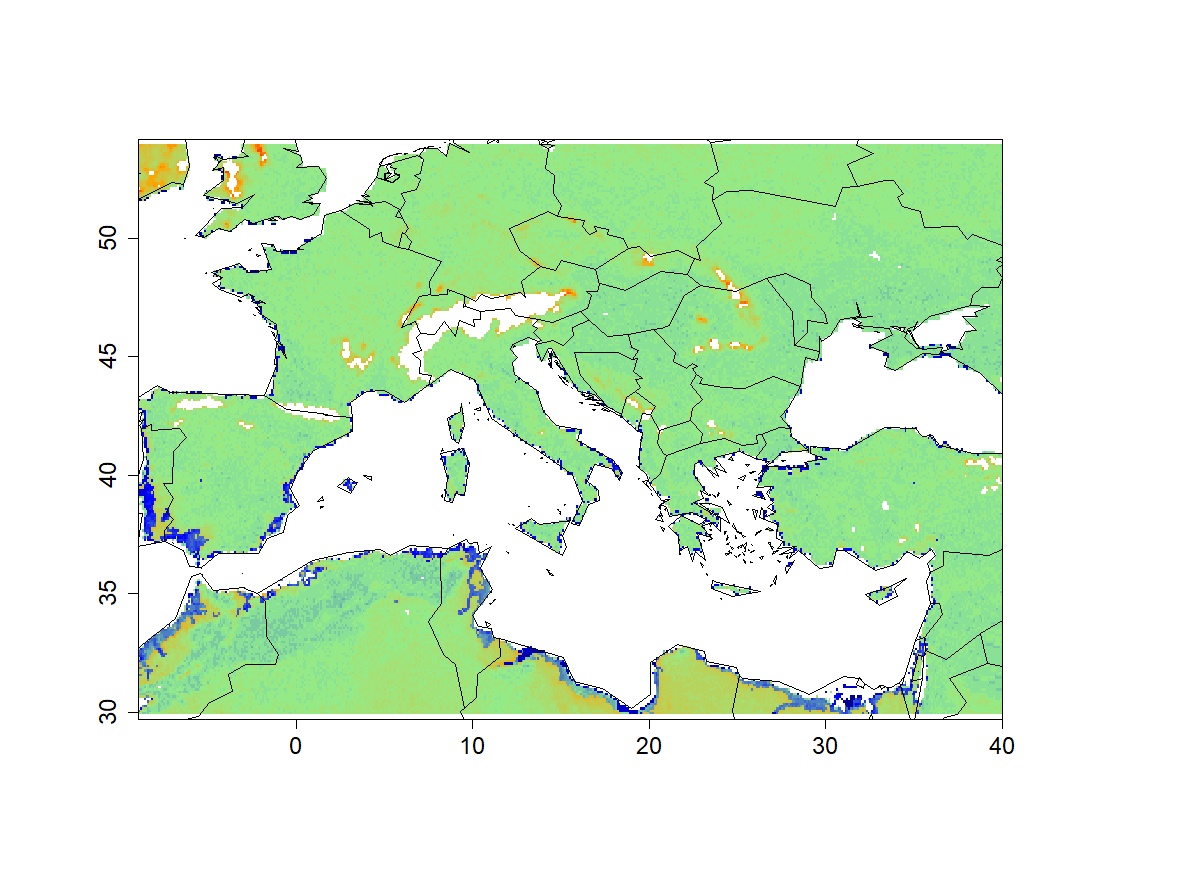 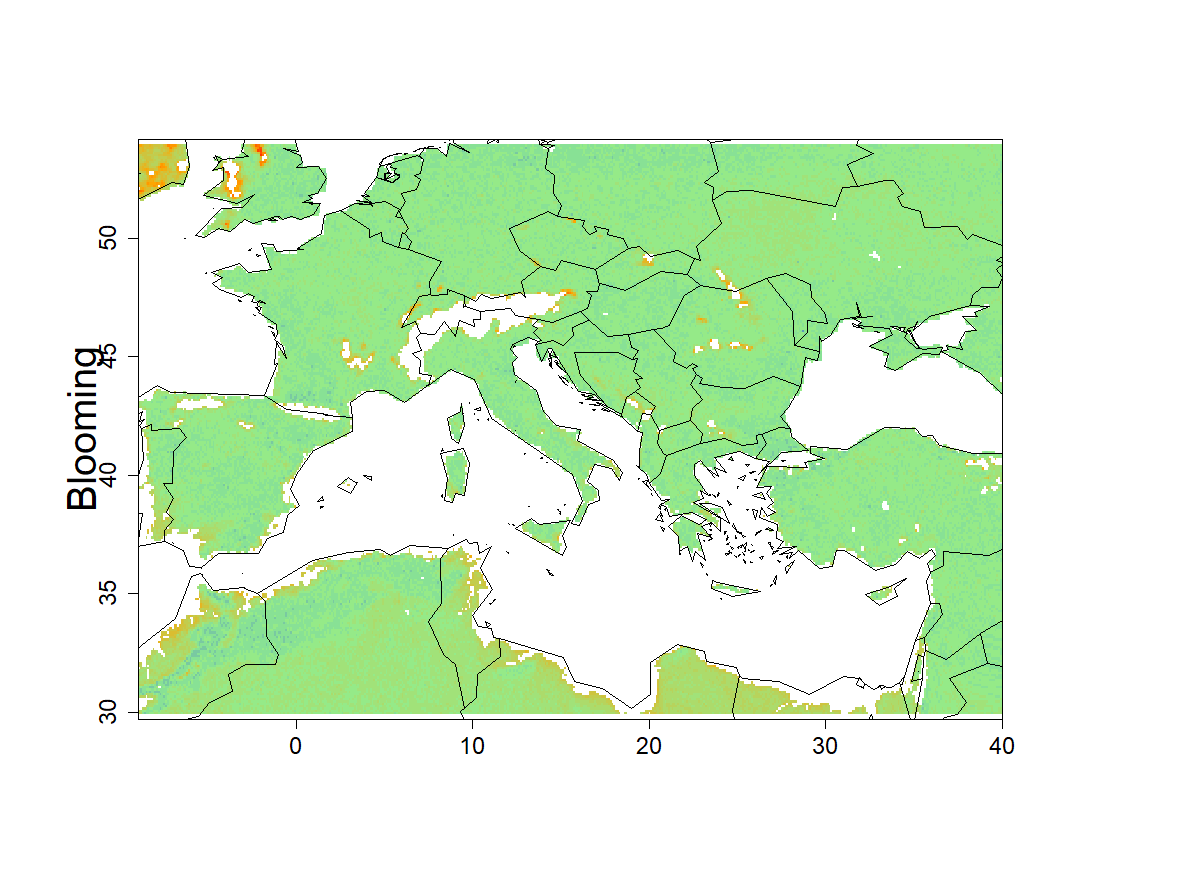 Late cultivar: greater Pit hardening earliness in Northern Europe
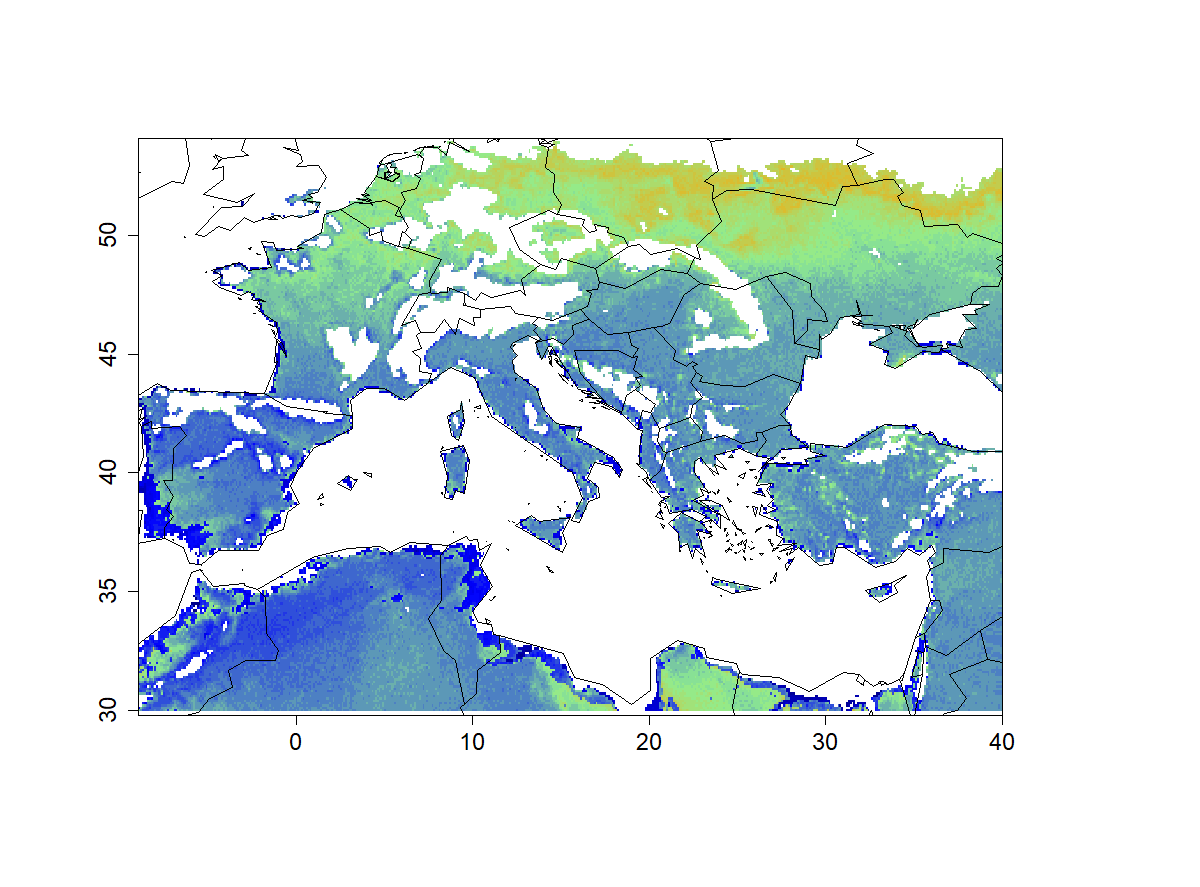 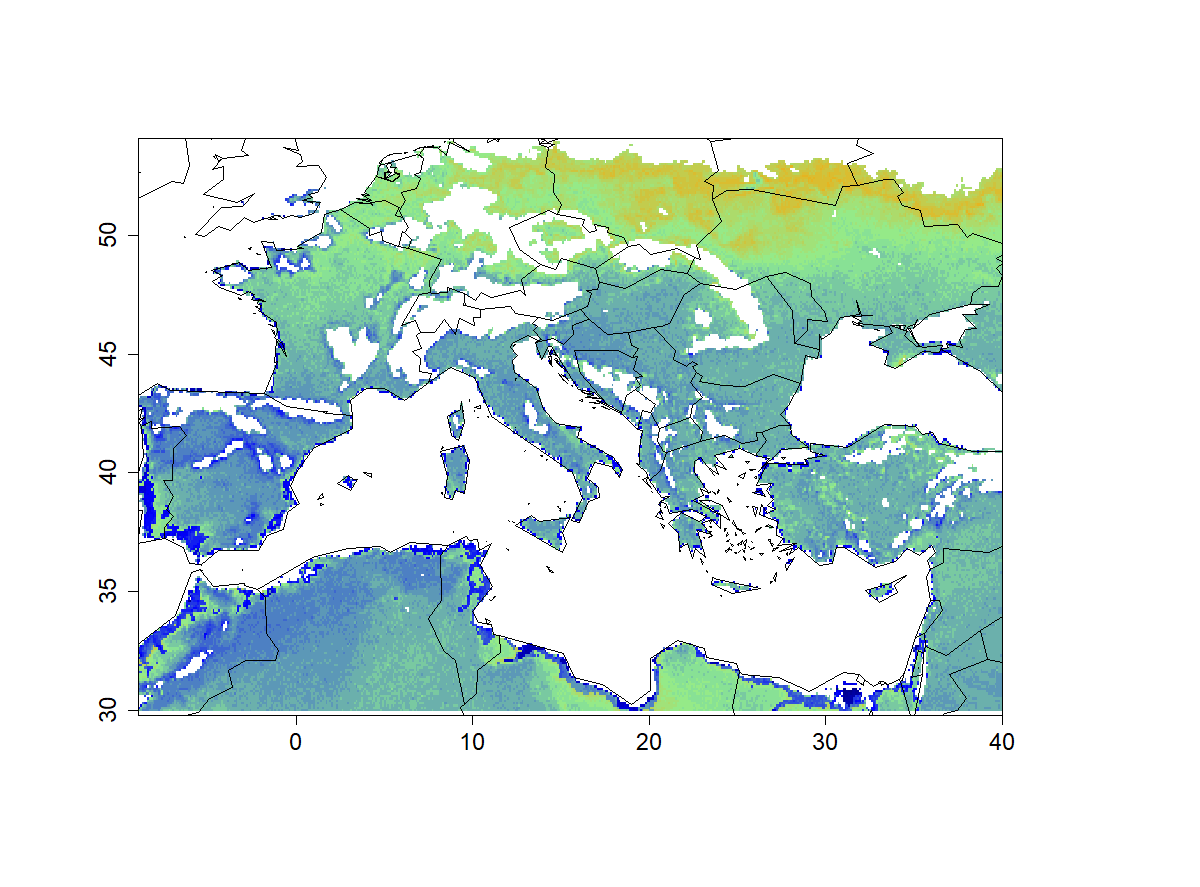 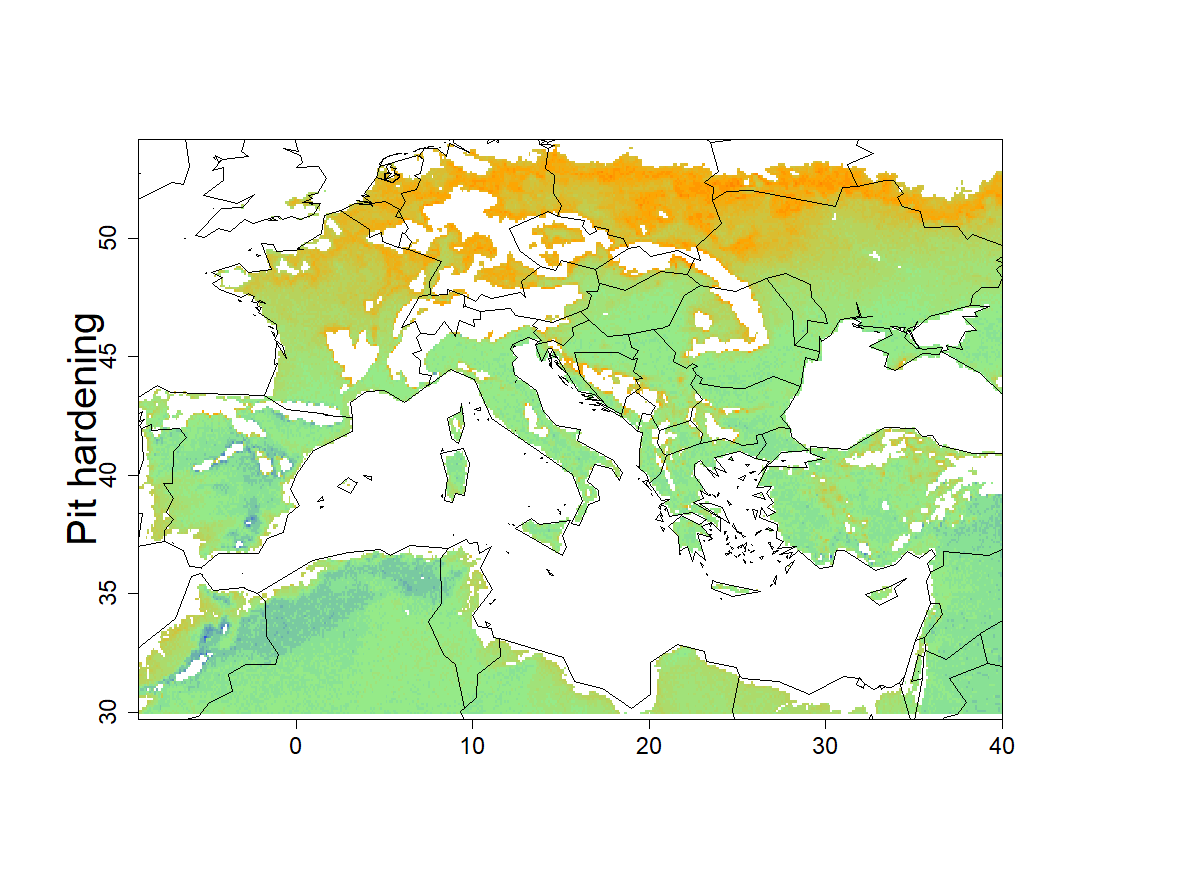 Colder regions: more suitability for late cultivars . The Med region unsuitability for early cultivar
Early Phenology
RCP2.6
RCP4.5
RCP8.5
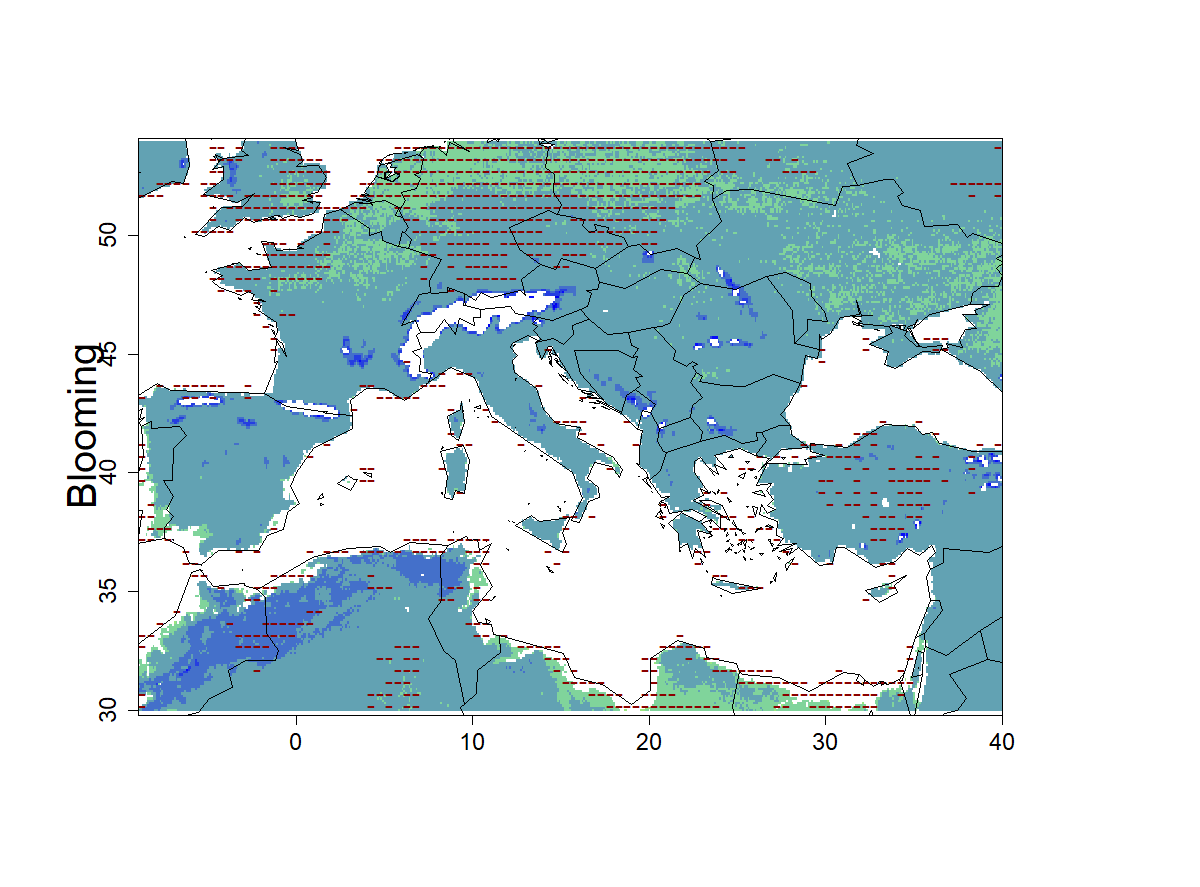 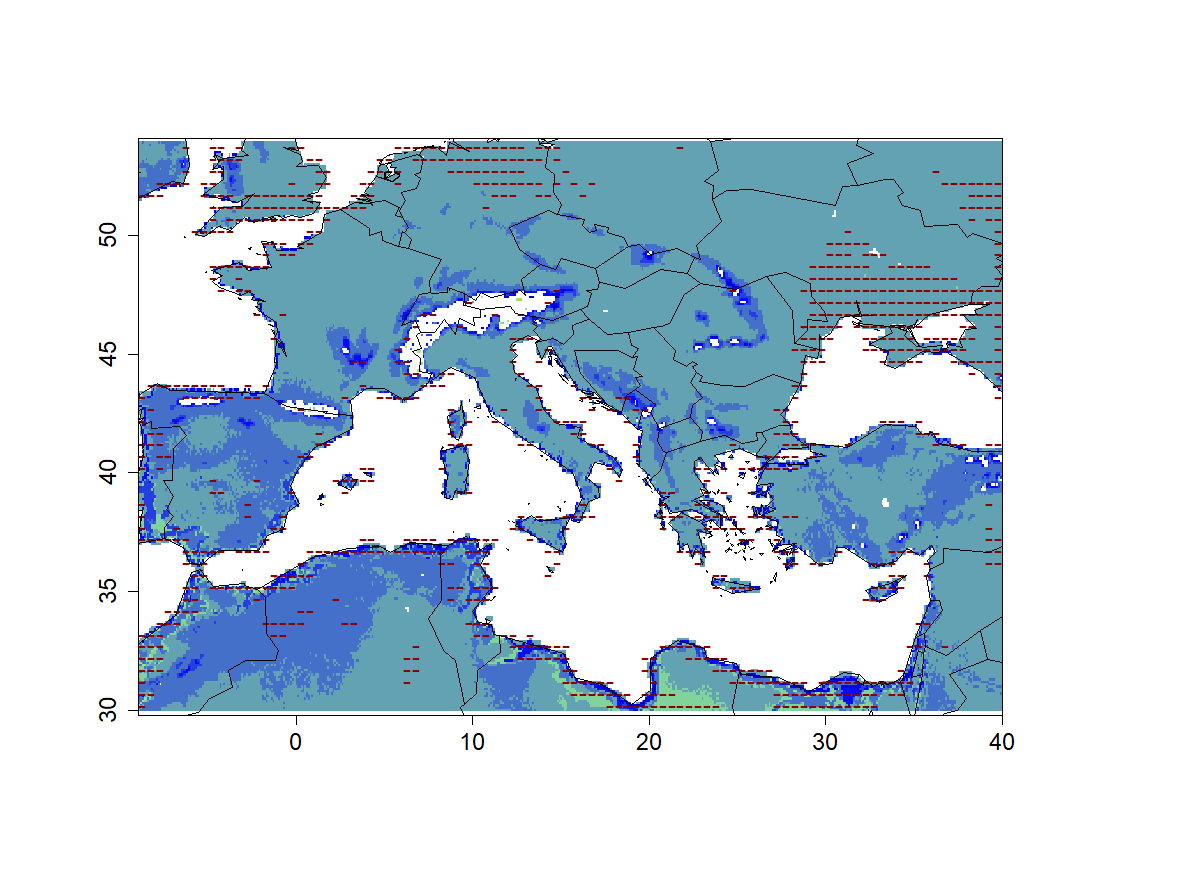 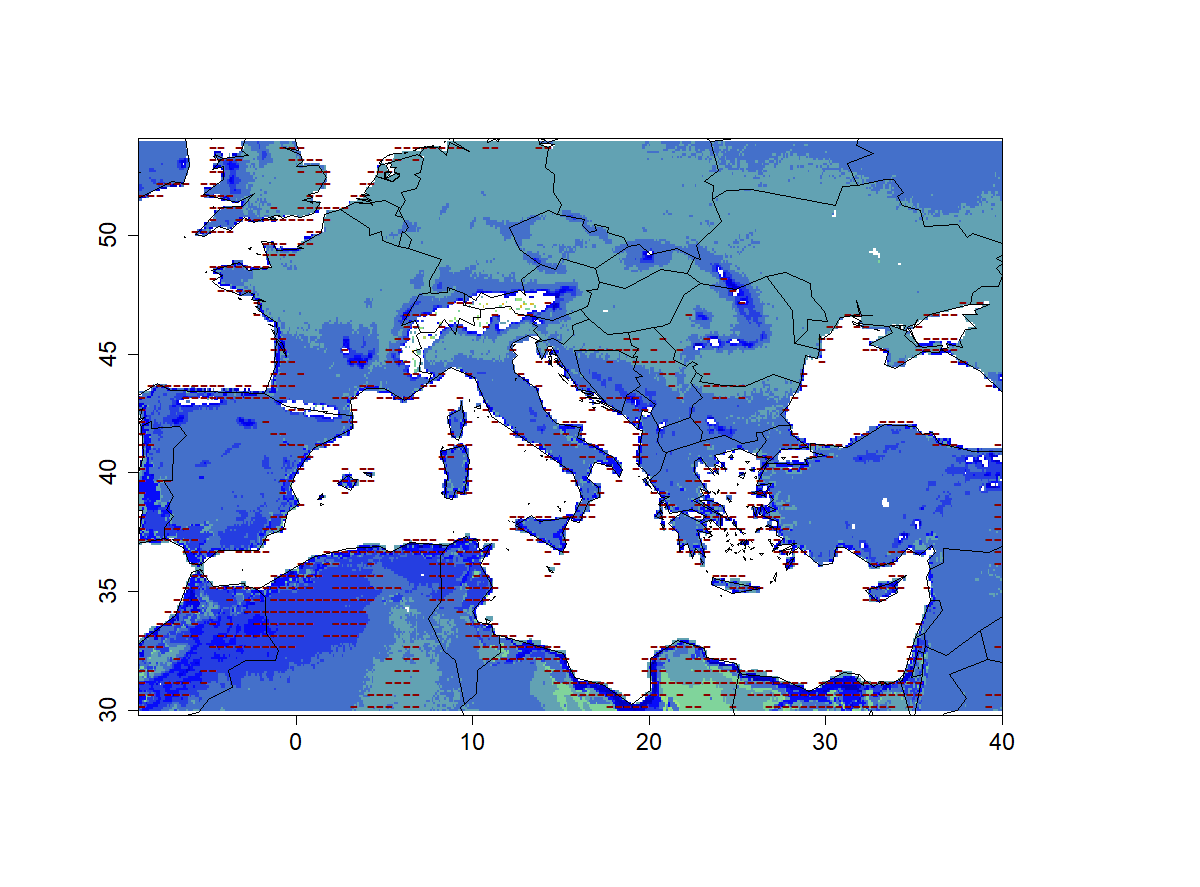 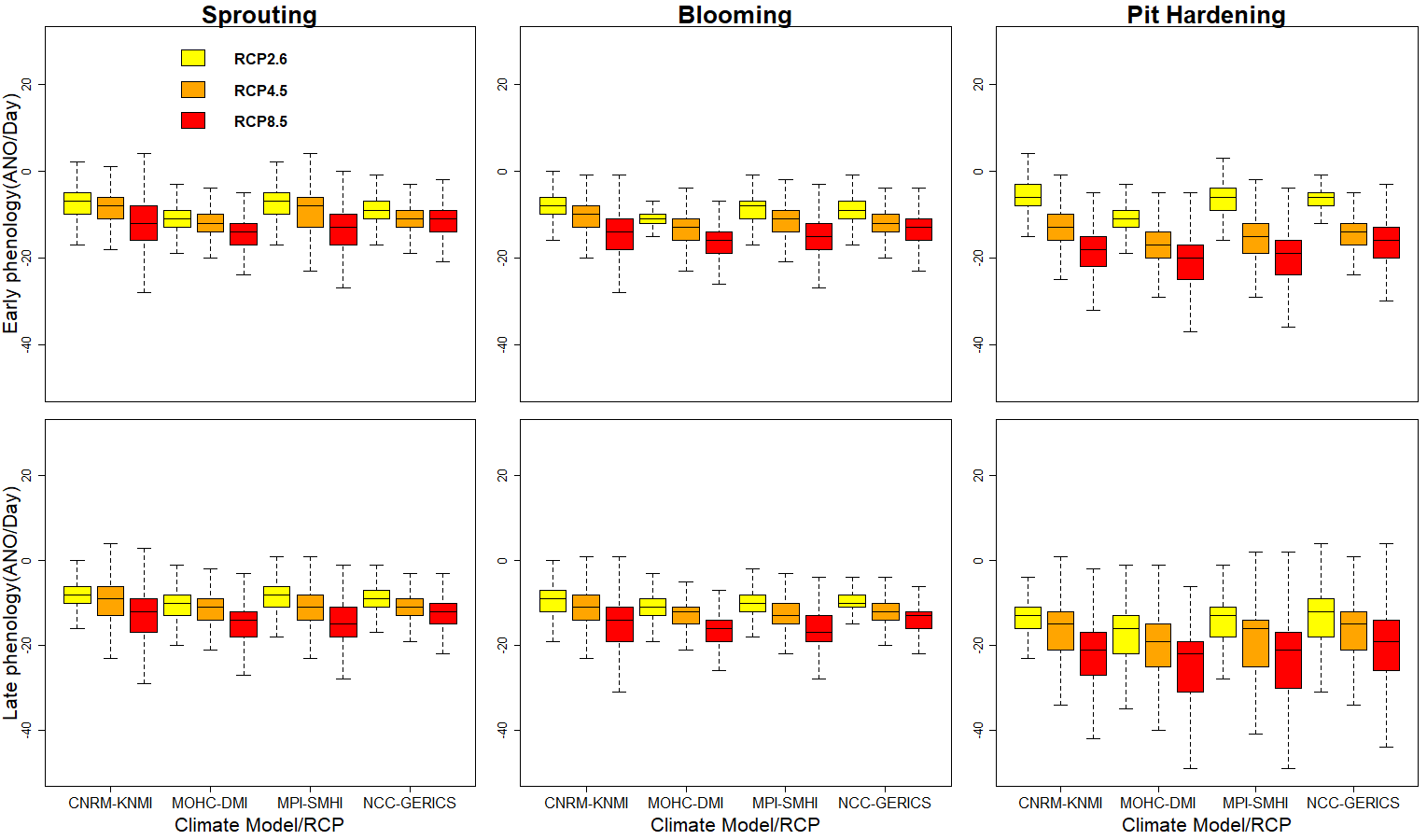 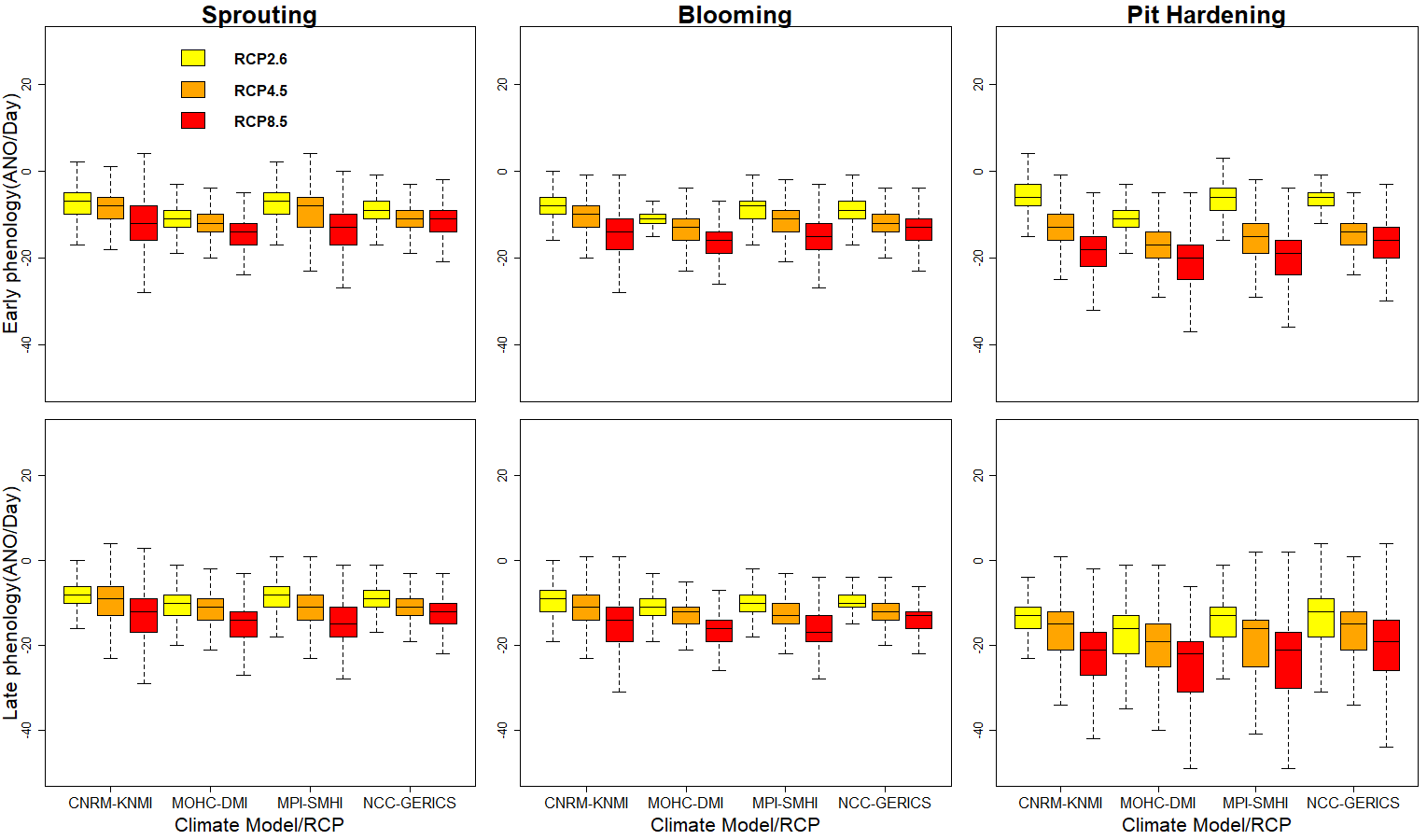 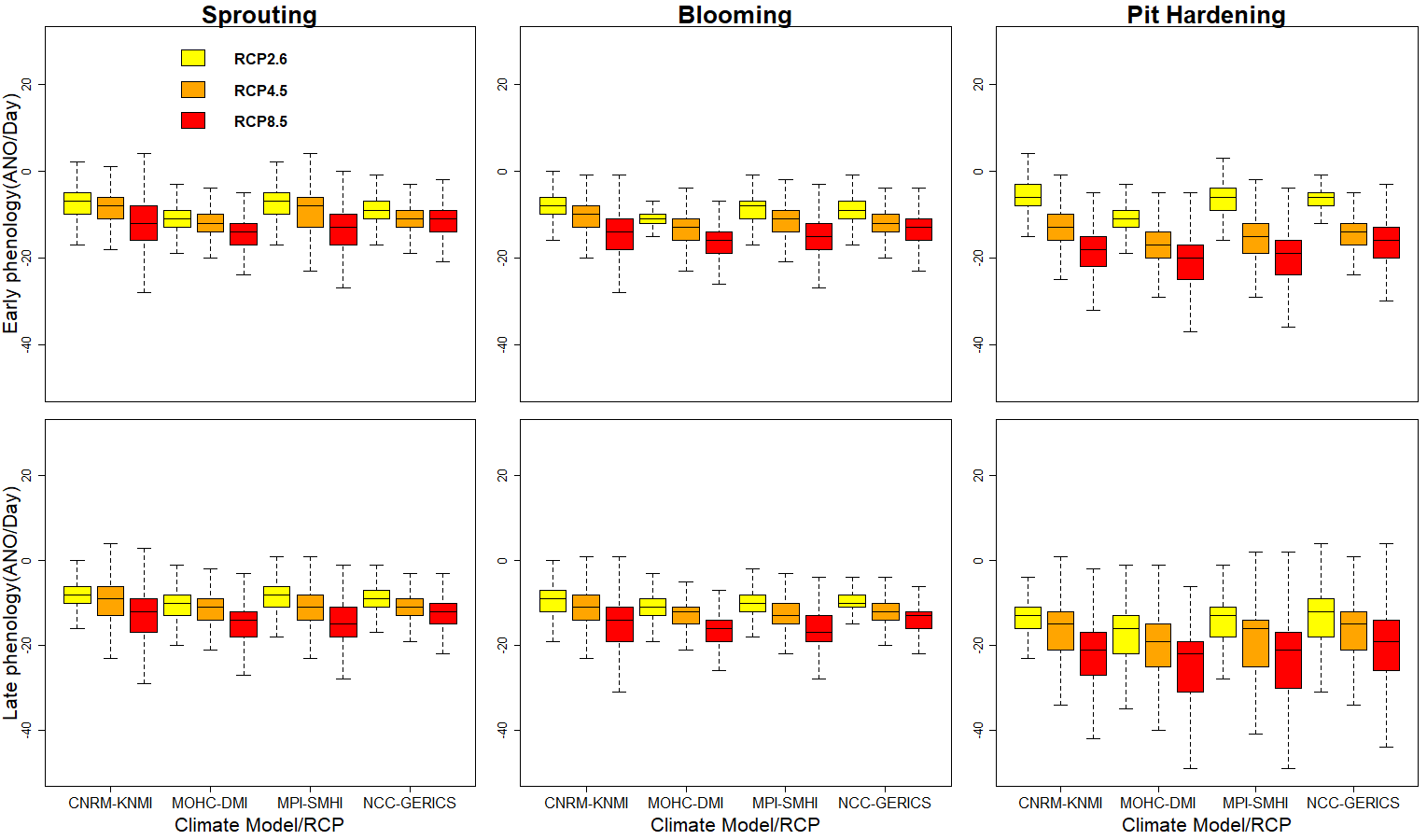 Late Phenology
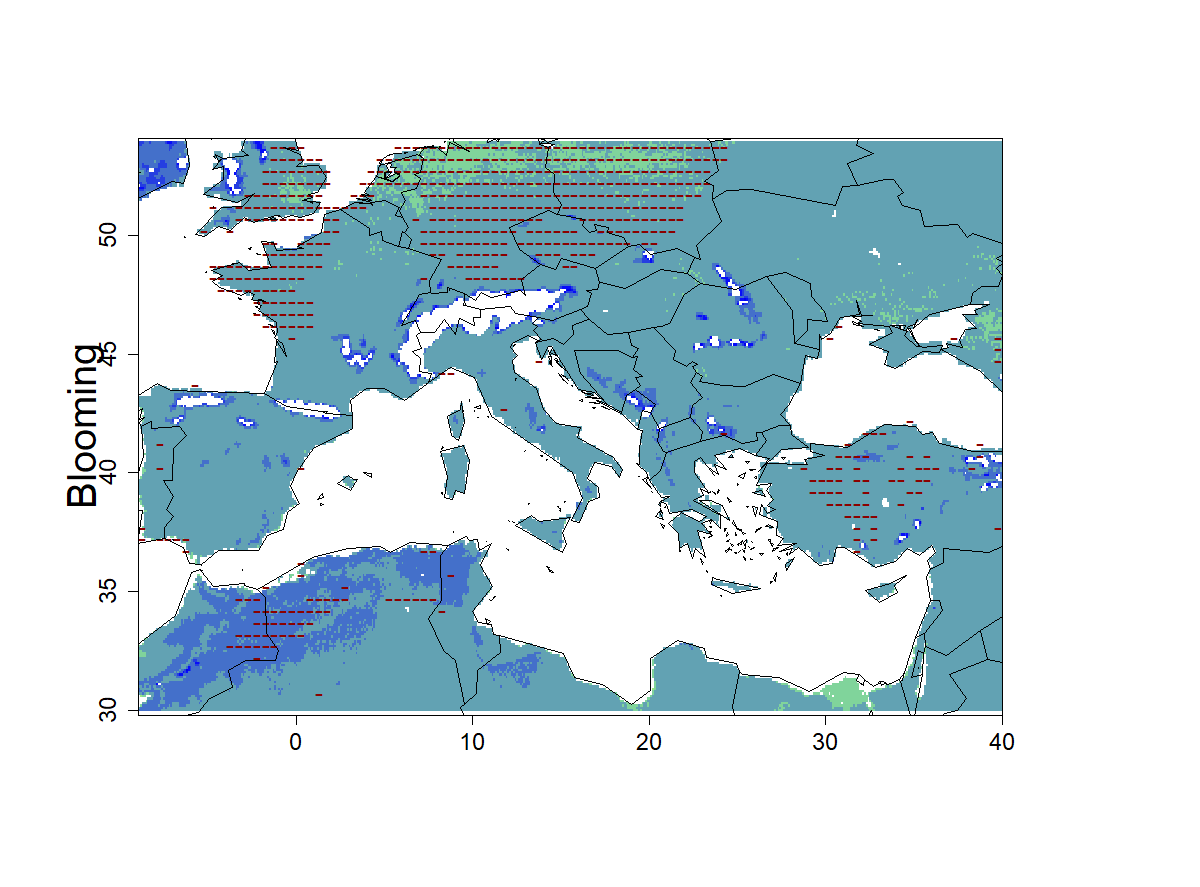 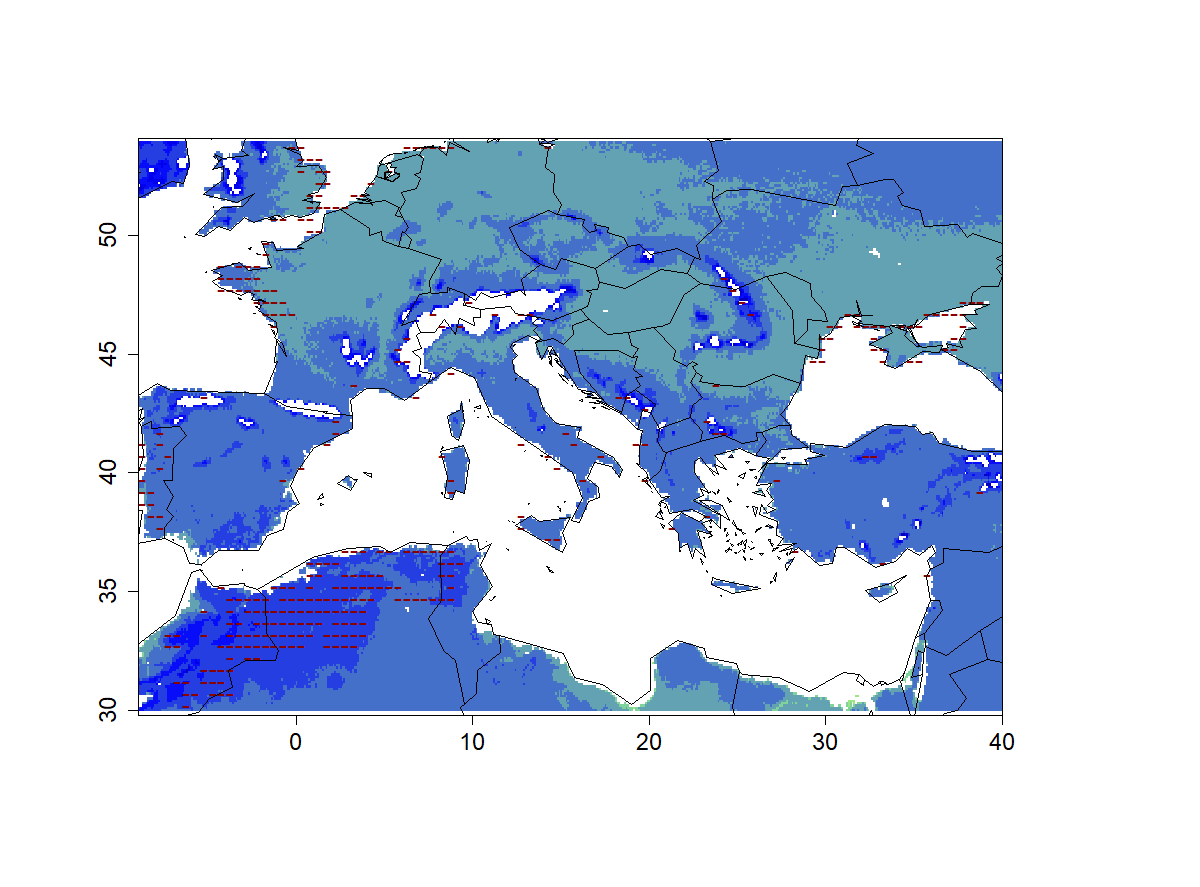 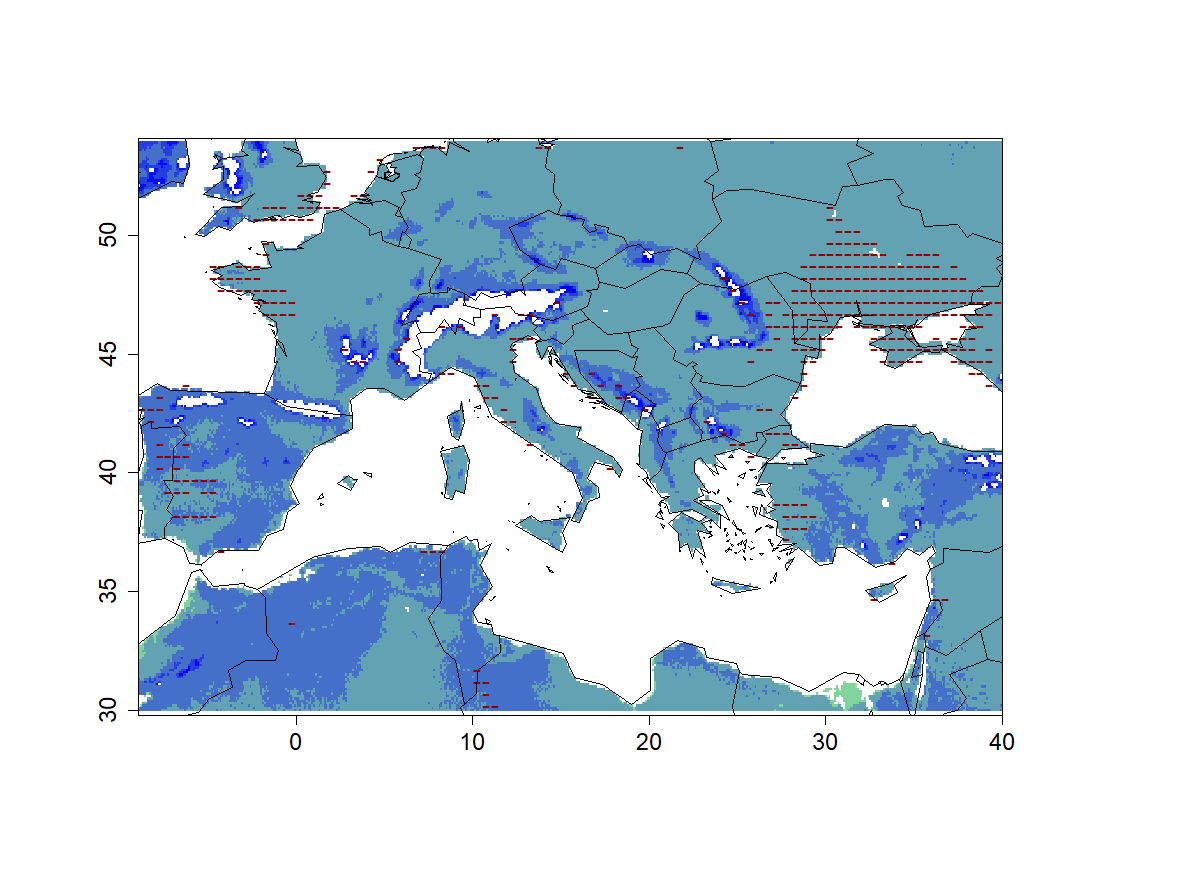 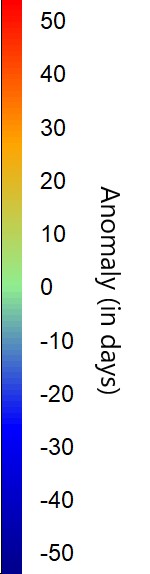 Anomaly (in days)
Enhanced expansion of phenological earliness
Southern areas,  mountains and northeastern regions, higher earliness